VR converter
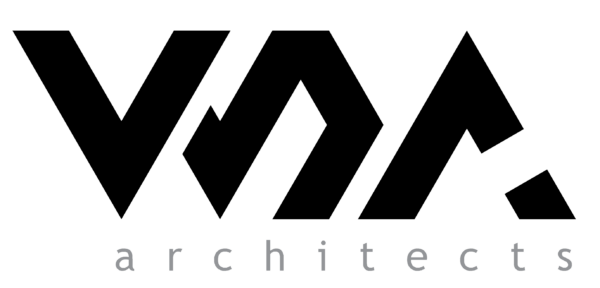 PROBLEM
Dugotrajan process prebacivanja 3D modela u VR
Angažovanje dodatnog broja 3D umetnika
Nemogućnost klijenata da vizualizuju neizgrađene objekte
2024
Pitch Deck
2
Rešenje
VR Converter
Platforma koja automatski konvertuje 3Ds Max fajlove u gotove VR fajlove
2024
Pitch Deck
3
BENEFITI
Automatizacija procesa
Jednostavnost korišćenja
Visok kvalitet vizualizacije
Ušteda resursa
Bolja komunikacija sa klijentima
2024
Pitch Deck
3
Konkurencija
Glavni konkurenti na tržištu su nam:
IrisVR, Enscape, Twinmotion, Lumion, Unreal Engine, ali
jedino mi imamo mogućnost automatskog konvertovanja 3D Modela u VR.
2024
Pitch Deck
4
CILJna Grupa
Arhitektonski biroi
Potencijalni kupac:
Saša,
40 godina,
Radi kao inženjer arhitekture,
Koristi VR,
Živi u Evropi.
Građevinske firme
Firme za dizajn enterijera
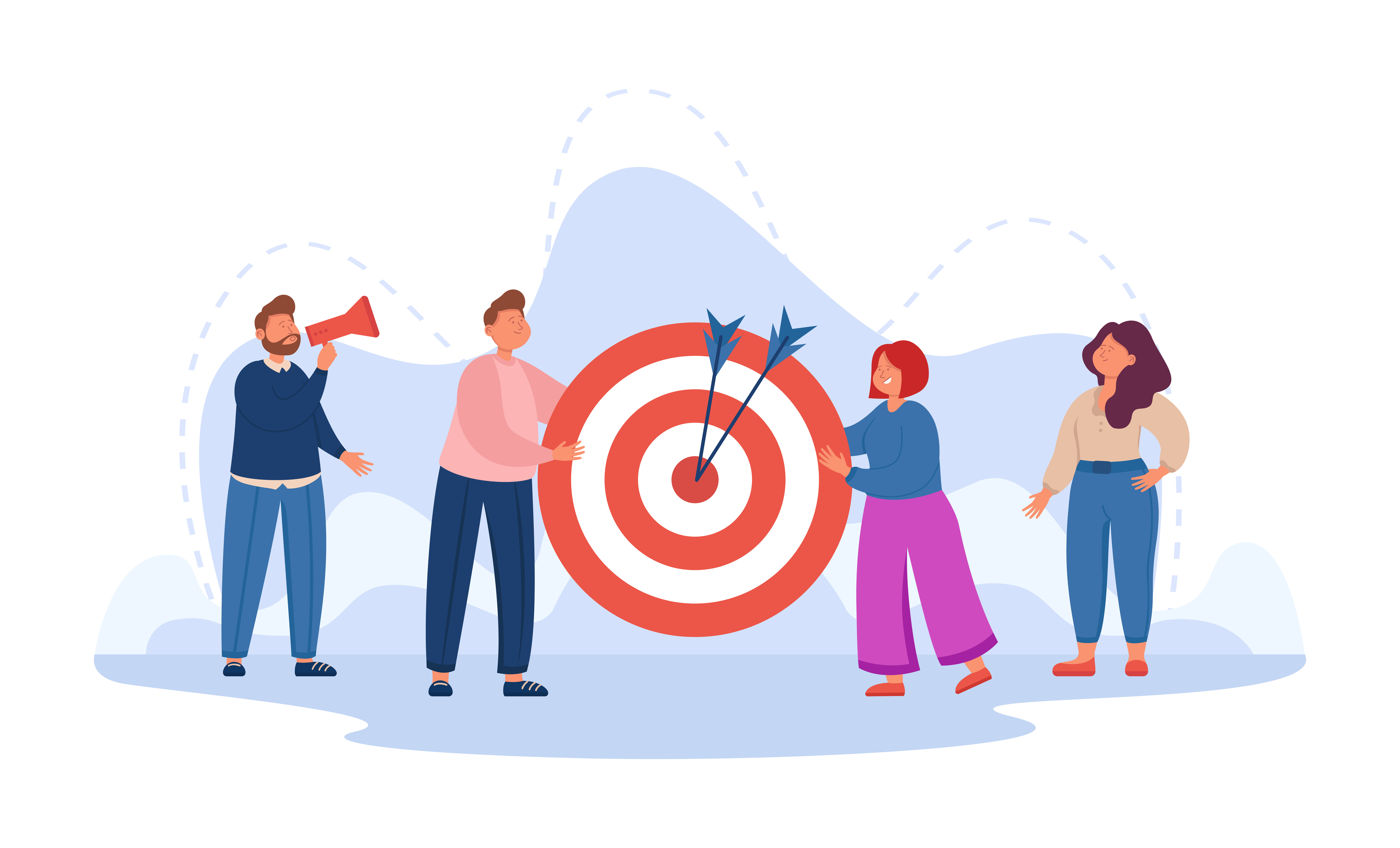 2024
6
Pitch Deck
Veličina Tržišta
15,93 trillion USD
Globalno građevinsko tržište
395 billion USD
Globalno tržište arhitektonskih usluga
2024
Pitch Deck
6
Model prihodovanja
1. Pretplata
2. Pay-per-use
3. Dodatne usluge
Osnovni plan:
$250 Mesečno
Napredni plan:
$290 Mesečno
Premium plan:
$450 Mesečno
Plaćanje po konverziji:
$180 jednokratno
Konsultantske usluge: 
$80 po satu
Tehnička podrška i obuka:
$500 paket od 10 sati
2024
Pitch Deck
8
Roadmap
StarTech
DEMO 1
Lansiranje
TESTIRANJE APP ZA LOKALNOM TRŽIŠTU
NOV 2023
APR 2024
APR 2024
JUN
AUG 2021
APR 2024
MAY
JUL
IDEJA
PROTOTIP
INICIJALNA VERZIJA WEB APP
KOMPLTNA VERZIJA WEB APP
9
2024
Pitch Deck
Naš tim
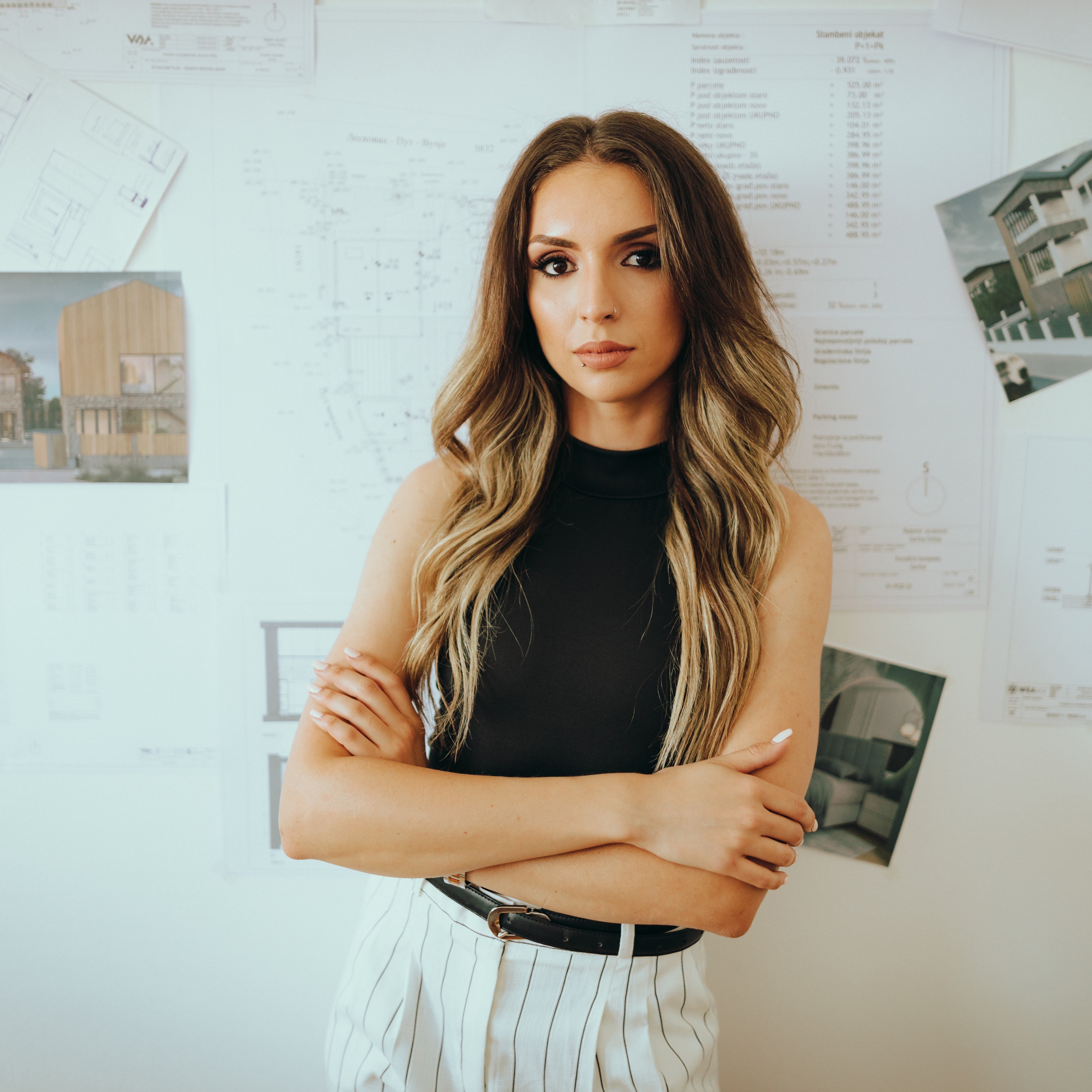 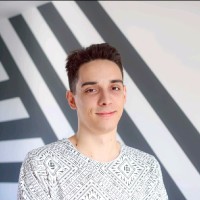 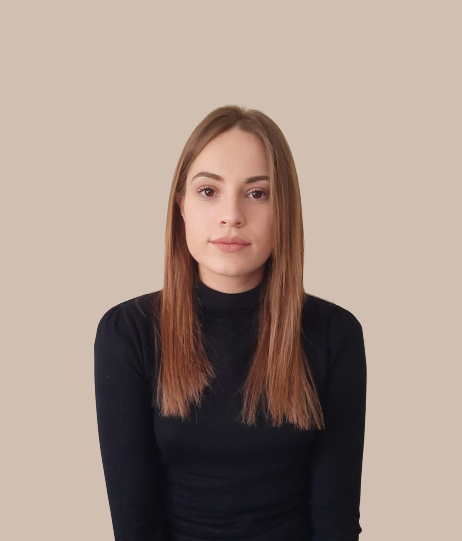 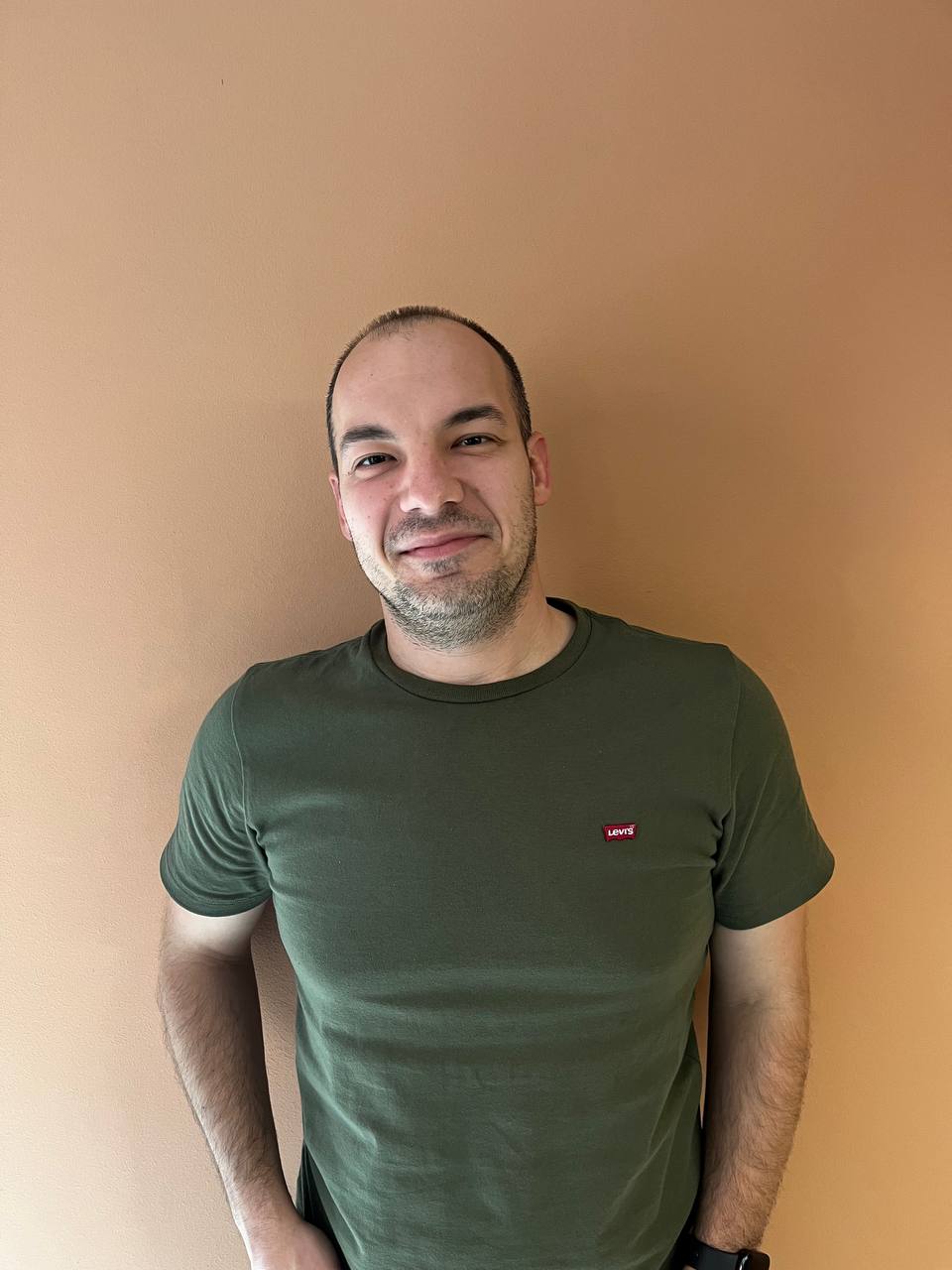 Anđela Đokić
Danilo Đokić
Jana Đorđević
Marko Dimitrijević
CEO
CTO
Business Developer
3D artist
9
2024
Pitch Deck
HVALA NA PAŽNJI
wda.architects.studio@gmail.com
www.wda-architects.com
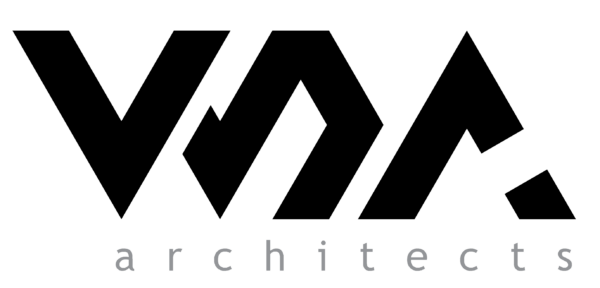 11
2024
Pitch Deck